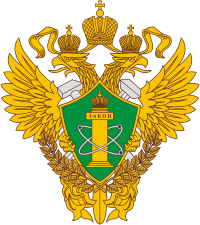 О проблемах, связанных с наличием бесхозяйных электрических сетей, их эксплуатацией и обслуживанием. Мероприятия, направленные на снижение количества бесхозяйных электрических сетей на территории Алтайского края и Республики Алтай
Бродт Виктор Анатольевич,Заместитель руководителя Сибирского управления Ростехнадзора
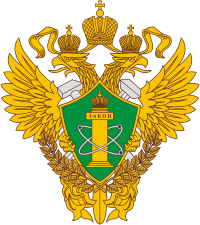 Бесхозяйные объекты электросетевого хозяйства
Для безаварийной работы потребителей электрической энергии важно своевременное и профессиональное обслуживание, ремонт и техническое перевооружение энергоустановок.
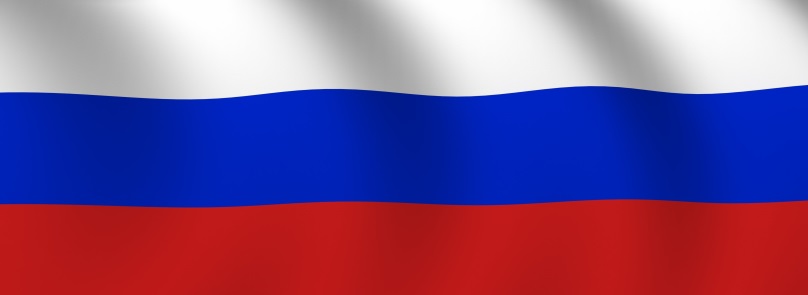 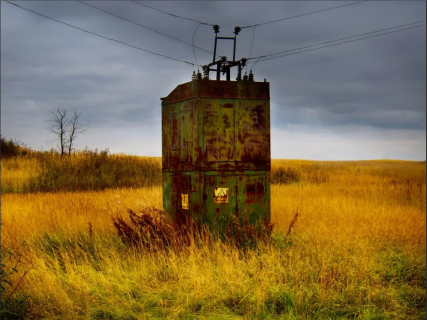 Отсутствует собственник, либо неизвестен
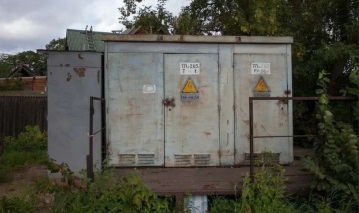 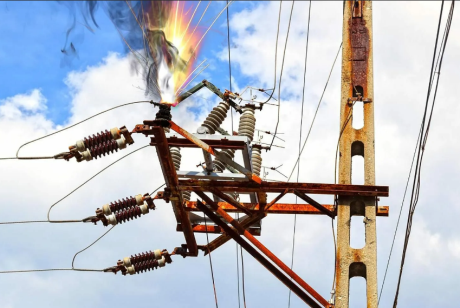 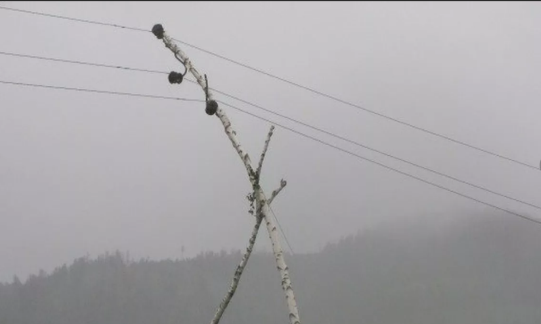 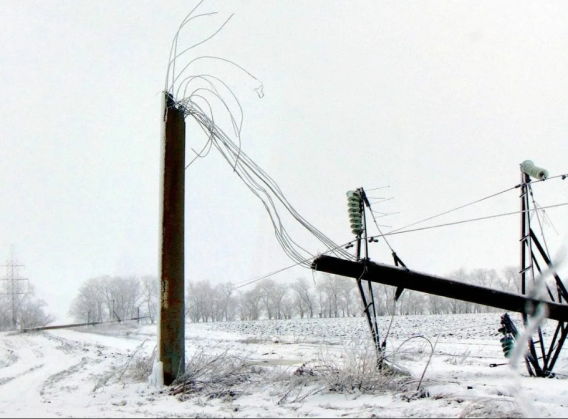 2
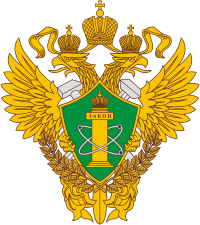 Бесхозяйные объекты электросетевого хозяйства на территории Алтайского края
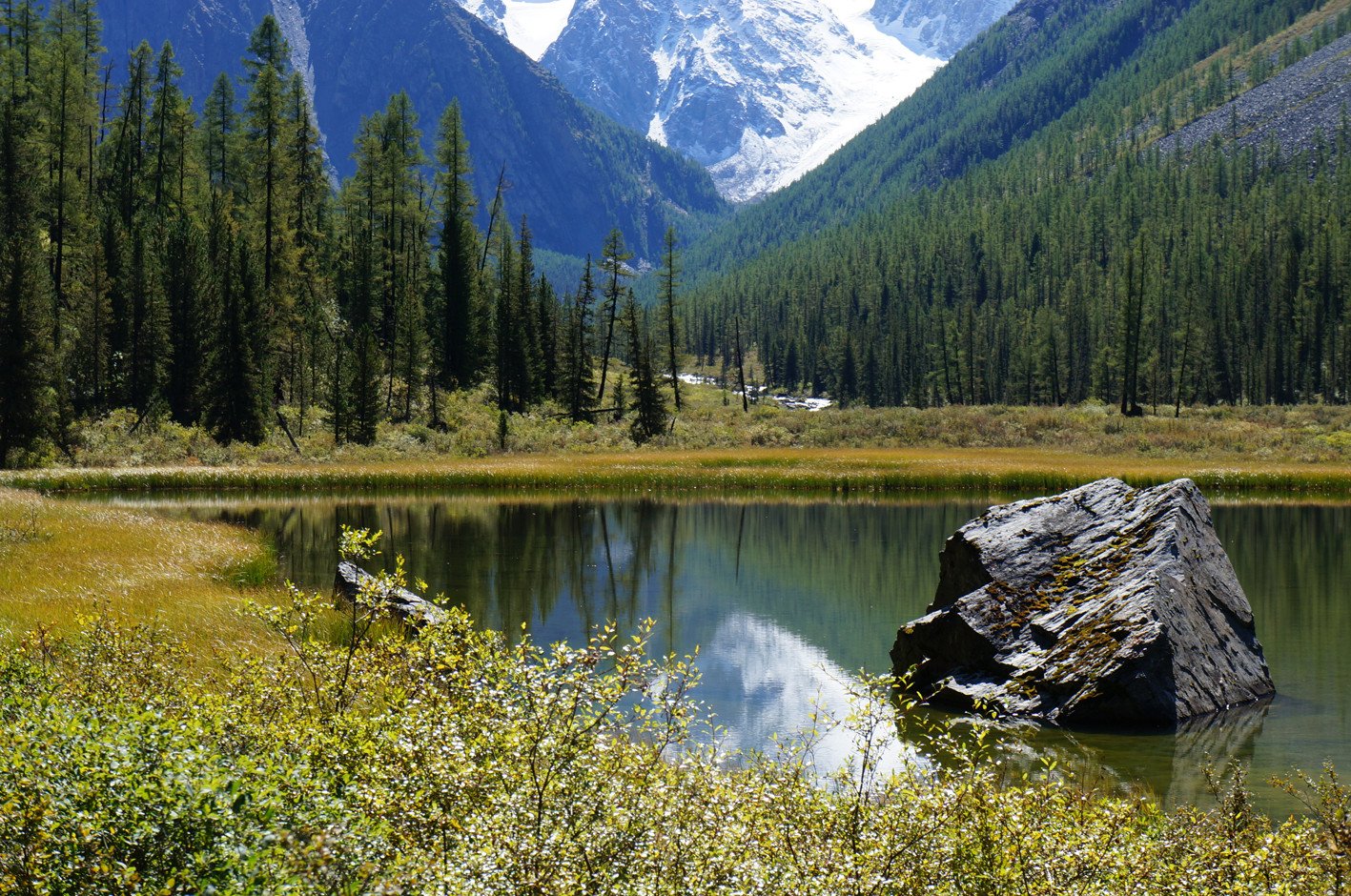 3
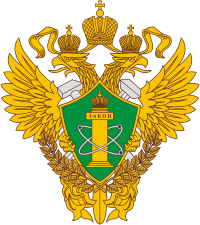 Бесхозяйные объекты электросетевого хозяйства на территории Алтайского края
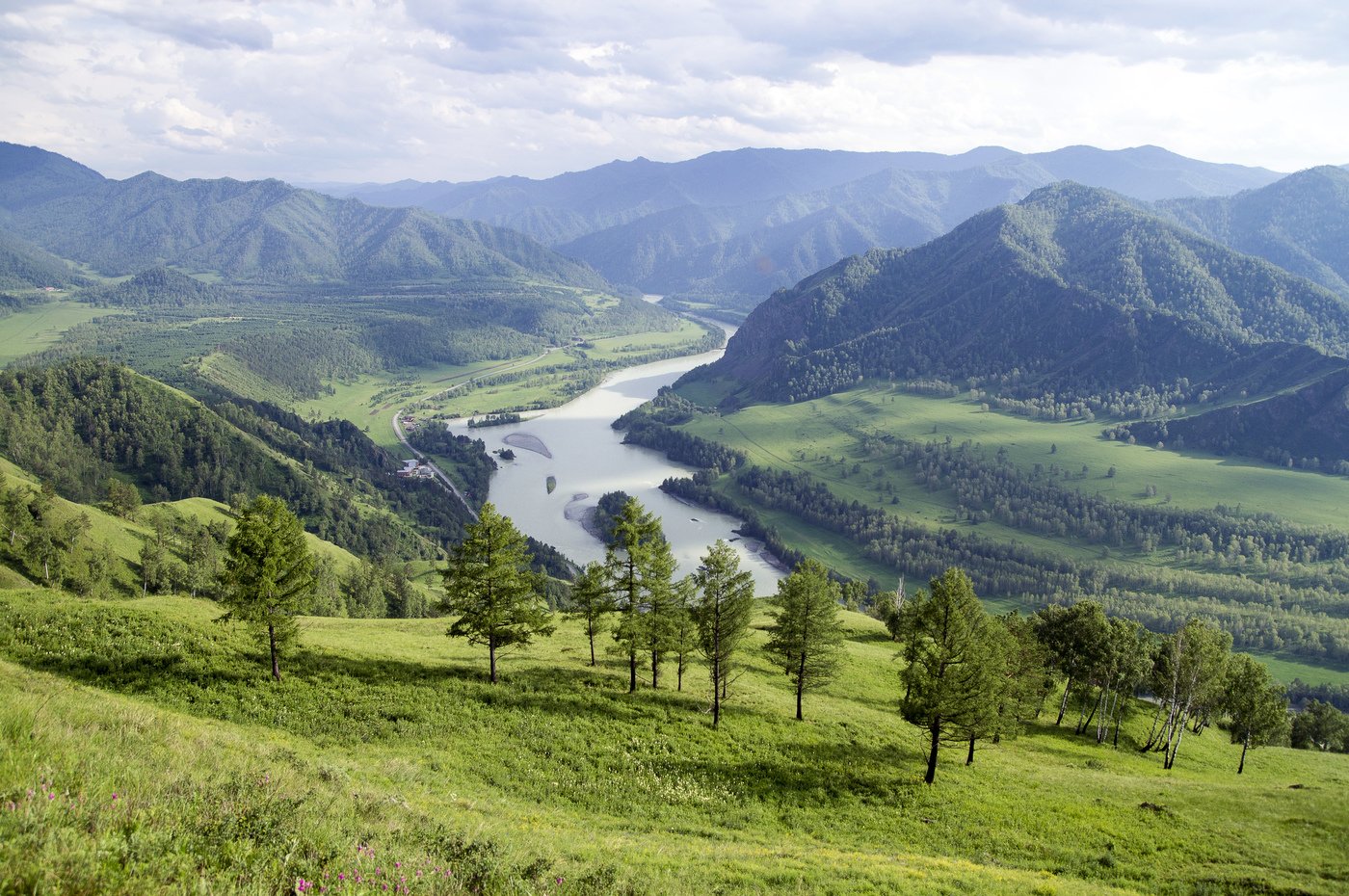 4
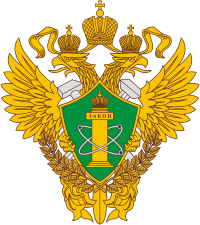 Бесхозяйные объекты электросетевого хозяйства на территории Республики Алтай
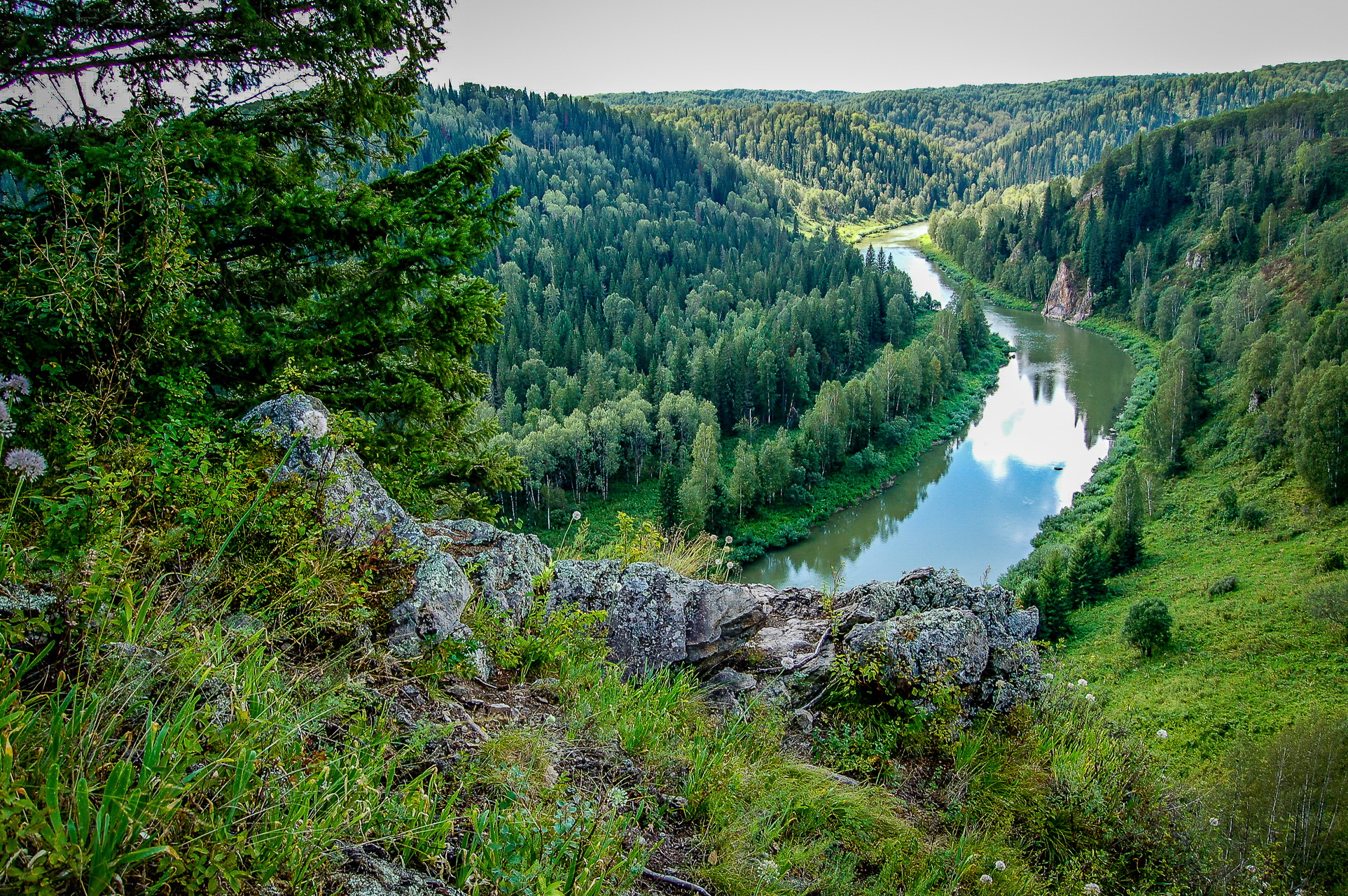 5
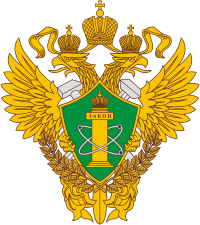 Бесхозяйные объекты электросетевого хозяйства на территории Республики Алтай
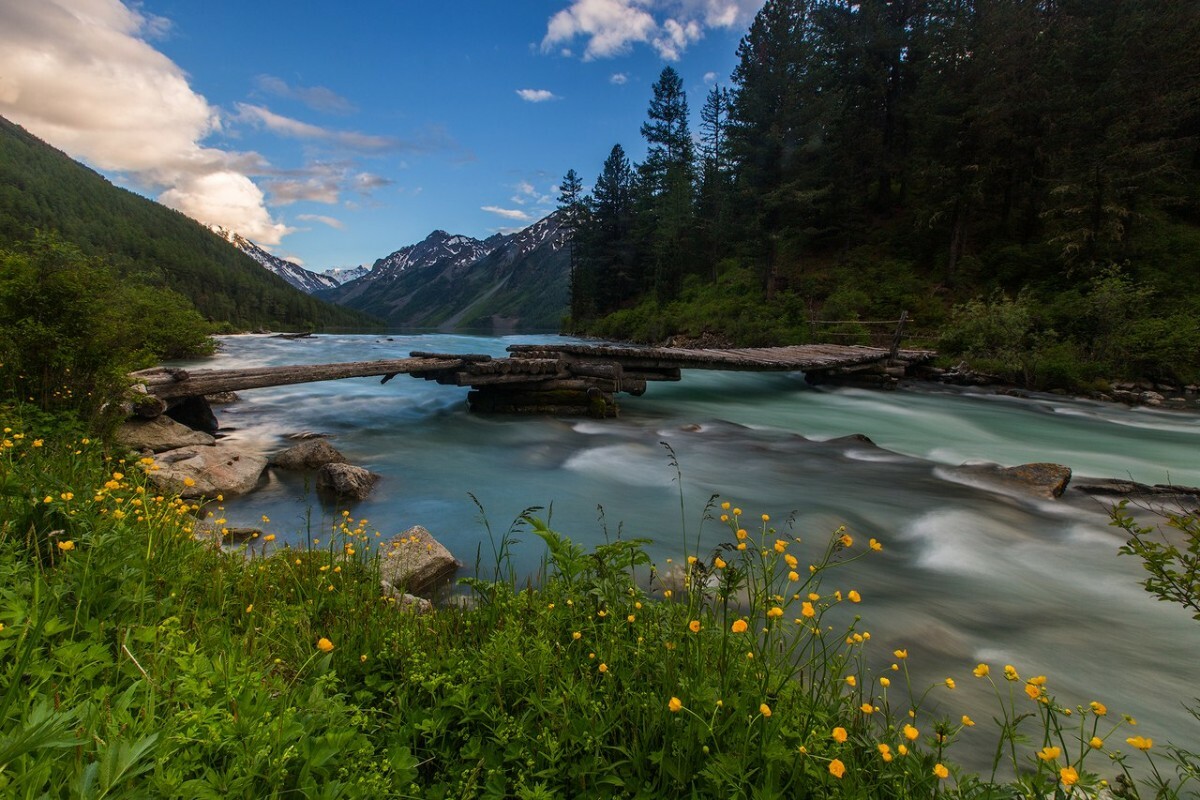 6
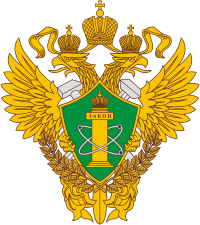 Мероприятия, направленные на снижение количества бесхозяйных электрических сетей на территории Алтайского края и Республики Алтай
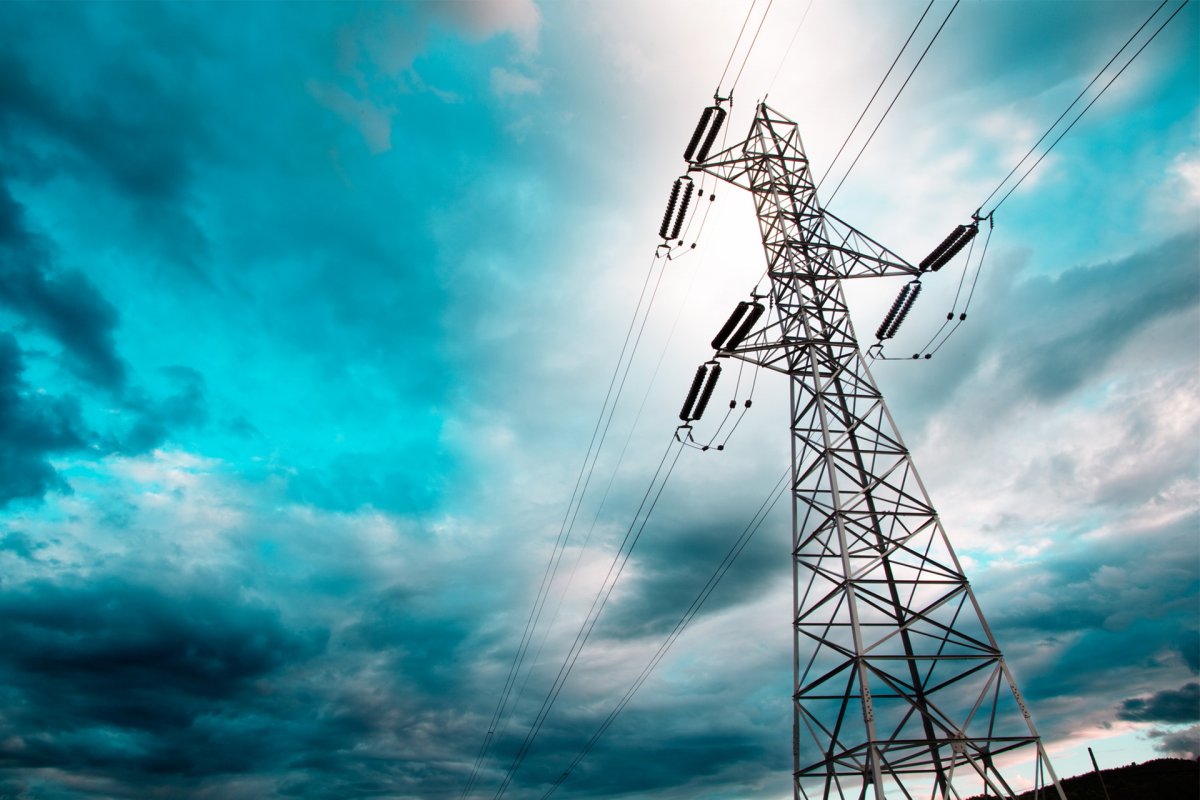 Рекомендует следующие мероприятия:
Администрациям, в случае выявления бесхозяйных объектов, незамедлительно принимать меры в соответствии с действующим законодательством по принятию их в муниципальную собственность;
Правительствам и администрациям регионов взять под личный контроль вопрос сокращения бесхозяйных объектов;
Сетевым организациям, в случае выявления бесхозяйных объектов, сообщать информацию в Сибирское управление Ростехнадзора и в администрации регионов, а также проводить мероприятия, направленные на признание в судебном порядке прав собственности на электросетевые объекты.
7
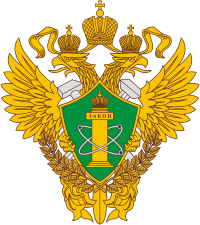 Спасибо за внимание!
Бродт Виктор Анатольевич,Заместитель руководителя Сибирского управления Ростехнадзора
8